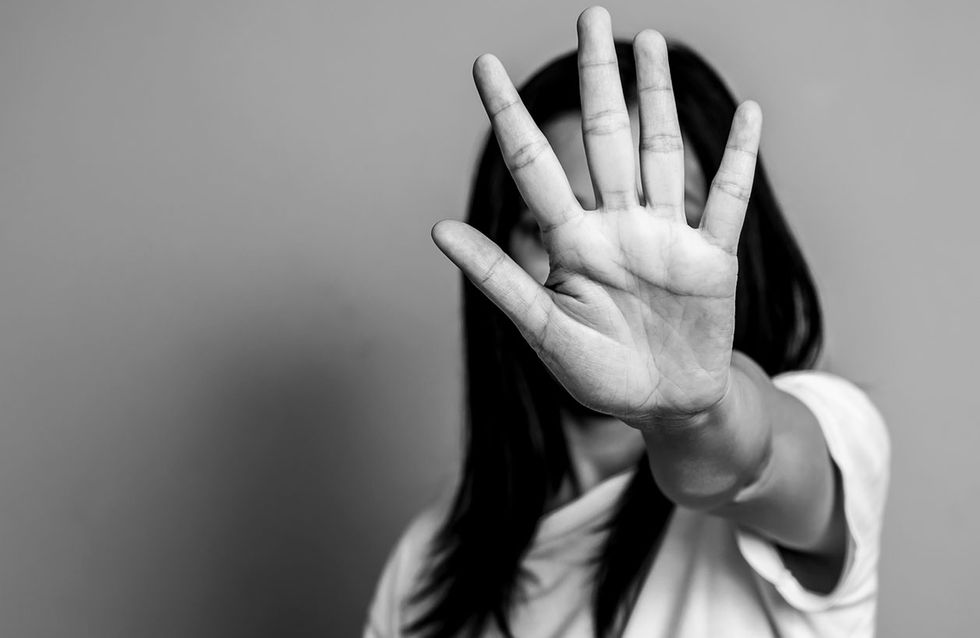 Dynamiken 
Häuslicher Gewalt und deren Folgen das weitere Zusammenleben & Wohnen

15. September 2023, SVBB Tagung Thun
Themen
Formen von häuslicher Gewalt
Muster von Partnerschaftsgewalt
Auswirkungen auf Opfer - Trauma
Problematisches Verhalten von Kindern
Problemstellungen bei Kindern von gewaltbetroffenen Familien
Grundsätze aus der Traumapädagogik
Was Opfer von gewaltgeprägten Familien brauchen
Formen Häuslicher Gewalt
Gewaltzyklus… der Ablauf
Walker Lenore E. (1979): The Battered Woman. New York: Harper and Row.
Vier Muster von Partnerschaftsgewalt
Muster nach M. P. Johnson (1995, 2006 & 2008) & E. Stark (2006)
Coercive-Controlling Violence (CCV) / intimate terorrism– patriarchale Gewalt und Kontrollverhalten
Wiederkehrende psychische und physische Gewalt, Kontrolle und emotionale Misshandlung
Meinst männliche Täter
Distanziert und/oder verteidigt die Tat
Opfer leben in Angst vor dem Täter und dessen Verhalten
Opfer bestreiten anfangs oft die Geschehnisse aus Scham
Opfer leben oft isoliert von sozialen Kontakten
Johnson Michael P. (2008): A Typology of Domestic Violence. Intimate Terrorism, Violent Resistance and Situational Couple Violence. Boston: Northeastern University Press
Separation Instigated Violence (SIV) / situational violence, situationsbezogene Gewalt
Ein- bis zweimalige Gewaltvorfälle 
Situationsbedingt – vorwiegend bei Trennung, oder anspruchsvollen Lebensereignissen
TäterInnen schämen sich sehr oft
Opfer zeigt keine Angst vor TäterIn
Diese Vorfälle werden seltener zur Anzeige gebracht
Johnson Michael P. (2008): A Typology of Domestic Violence. Intimate Terrorism, Violent Resistance and Situational Couple Violence. Boston: Northeastern University Press
Mutual Violent Control (SCV) – gegenseitige Paargewalt
Beide Partner sind Opfer und Täter zugleich
 Impulsives Streiten wobei Tätlichkeiten, Schlagen, Treten, Gegenstände werfen vorkommen können 
Opfer hat keine Angst vor TäterIn
Beide sehen sich als Opfer – gegenseitige Anzeigen
Johnson Michael P. (2008): A Typology of Domestic Violence. Intimate Terrorism, Violent Resistance and Situational Couple Violence. Boston: Northeastern University Press
Auswirkungen von Gewalt im familiären Milieu auf Kinder
Kinder sind IMMER betroffen 
Kinder welche Gewalt erfahren, ob als direkt oder indirekt Betroffene, erleben eine Traumatisierung. 

“Ein Trauma ist eine unmittelbare Gefahr für das Leben und um körperliche und seelische Unversehrtheit der eigenen oder das einer anderen Person”
Schmid M. (2008) Entwicklungspsychopatologische Grundlagen einer Traumapädagogik. Trauma & Gewalt , 2
Trauma
Eine traumatische Reaktion ist eine extreme Erregung und Stressreaktion. 
Bei Trauma sind die Möglichkeiten zum Kampf oder Flucht ausgeschöpft.
Der Kontrollverlust und die Ausweglosigkeit der Situation sind zentrale Komponenten einer Traumatisierung.
Eine Posttraumatische Belastungsstörung, kurz PTBS, ist oft die Folge.
Schmid M. (2008) Entwicklungspsychopatologische Grundlagen einer Traumapädagogik. Trauma & Gewalt , 2
Besonders belastend….
Wiederholte Traumata
Ritualisierte Traumata
Ausgelöst durch engste Bindungspersonen - Eltern
Schmid M. (2008) Entwicklungspsychopatologische Grundlagen einer Traumapädagogik. Trauma & Gewalt , 2
Problematisches Verhalten bei PTBS
Defizite in der Empathiefähigkeit
Geschädigte Sinneswahrnehmungen
Selbstschädigendes Verhalten
Hochrisikoverhalten
Parentifizierung
Intrusionen – Erinnerungen und Erinnerungsfetzen
Unter- oder Überregulation von Emotionen – entweder werden Gefühle sehr intensiv oder nur sehr dumpf wahrgenommen 
Ohnmachtsgefühle und fehlende Einflussnahme
Dissoziationsneigung
Schmid M. (2008) Entwicklungspsychopatologische Grundlagen einer Traumapädagogik. Trauma & Gewalt , 2 (S.288 – 309)
Spezifische Herausforderungen im Umgang für gewaltbetroffenen Familien
Täter und Opfer sind gleichermassen in der Familie
Grosser Loyalitätskonflikt
Beeinflussung von Eltern auf die Kinder
Schuldgefühle nehmen überhand
Problemverhalten der Kinder durch PTBS
Emotionale Parentifizierung
Grundsätze aus dem traumapädagogischen Ansatz
Gestalten eines sicheren Ortes
Sicherheit durch Strukturen
Sicherheit durch Prozesse
Sicherheit durch Bezugs- und Fachpersonen
Verstehen des guten Grundes
Hinter jedem Problemverhalten & Widerstand steht ein guter Grund
Verstehen ohne Einverstanden sein
Schmid, M. (2010) Umgang mit traumatisierten Kinder und Jugendlichen in der stationären Jugendhilfe , Juventa
Was Kinder aus gewaltbetroffenen Familien brauchen
Verantwortung des Vorgefallenen muss von Kinder weg genommen werden
Offenes Ansprechen des Vorgefallenen sowie Psychoedukation
Fachliche und therapeutische Angebote
Loyalitäten der Kinder sollen nicht in Frage gestellt sein
Kindern in ihren Bedürfnissen ernst nehmen – und advokatisch vertreten
Was Opfer aus gewaltbetroffenen Familien brauchen
Sicherer Ort analog des traumapädagogischen Ansatzes
Phasenweise Entscheidungen treffen

Schritt für Schritt…GEDULD – das Gras wächst nicht schneller wenn man daran zieht
Fallbeispiel 1
Familie B (Zusammenfassung Handout) 
Ehepaar verheiratet seit 16 Jahren
Vater arbeitet als Sanitärinstallateur, Mutter arbeitet als Haushaltshilfe bei der Spitex. Die Eltern stammen aus Bosnien.
3 Kinder; 2 Söhne (Zwillinge) 15 Jahre, 1 Tochter 13 Jahre
Die Familie lebt zu tiefen Mietpreis  in einer Wohnung des Arbeitgebers des Ehemannes
Fallbeispiel 2
Familie M.  - (Zusammenfassung Handout)
Ehepaar ist sein 8 Jahren verheiratet – stammt aus der Türkei/Syrien
Familie lebt von Sozialhilfe, Vater arbeitet Teilzeit im einem türkischen Geschäft, Mutter ist Hausfrau
4 Kinder;3 Söhne: 8 Jahre, 7 Jahre und  5 Jahre,
Tochter 2 Jahre alt
Mutter spricht kein Deutsch
Ältester Sohn hat beim letzten Gewaltvorfall die Polizei angerufen. Die Familie lebt in einer kleinen 3 Zimmerwohnung.
Fragen zu den Fallbeispielen
Welche Eigenheiten aus der Dynamik häuslicher Gewalt wird erkennbar?
Welche Personen sind besonders schutzbedürftig?
Womit muss gerechnet werden?
Welche Herausforderungen ergeben sich in Bezug auf die Wohnsituation?
Wie kann die kurz- und längerfristige Wohnform der Familie aussehen?
Welche Unterstützung kann im Rahmen des Kindes und Erwachsenenschutzes sinnvoll sein?
Fazit
Welches Erkenntnisse ziehen Sie aus dem Workshop?